Guidelines for Group Projects and Papers
GEOG 300    Week 8
What are we doing today?
Recitation points
Guidelines for paper (40% of your project grade)
Guidelines for presentation (40% of your project grade)
Group member evaluation forms (20% of your project grade)
Group leader report
What do you need to turn in?
Group breakout session
[Speaker Notes: We are not leaving early, so please use this time to brainstorm and have a plan, or even start the outline of your paper and presentation

Your recitation points today come from group interaction. I’ll walk around to see if you’re participating.]
Guidelines for paper
500 ± 25 words
4 sources minimum, cited in text and in bibliography. 
Only TWO have to be peer-reviewed

Grading
Demographic (-1 each if missing)
Project name, member names, TA, recitation time, date, your name (who wrote it?)
~67% Content 
a) Professional project description
b) Inference: What is the broader context of this project? 
c) Relevance to GEO 300: How does your project fit into the description of the course? 
~33% Mechanics
Citations, bibliography, grammar, sentence structure
[Speaker Notes: Word count ~500. 
Sources- at least 4, only 2 have to be peer-reviewed. A lot of these projects are local, so you are welcome to use the organization’s website. For broader impacts, try finding peer-reviewed sources.
Example: You removed invasive species at such and such park. You can talk about the local effects of the invasive species on the native species in Corvallis, but try to find and understand why this issue is important on a broader scale and use peer-reviewed sources for that. 

Grading: It’s important I know who is in your group, as well as who contributed to the paper.

(Percentages are about 68 and 32)]
Guidelines for presentation
Be creative!
Speaking skills - know what you’re talking about,  have good eye contact, don’t read off the slides, etc. 

Grading:
~60% Content
Did you cover the material that applies? 
See content part of paper guidelines
Why is the project important at a local scale?
What specific impacts can you infer at a larger scale?
Audience Engagement: enthusiasm, creativity, interaction
~40% Style
Organization, finished in allotted time frame, professional quality, etc. 
Are your visuals actually visible from the back of the room?
[Speaker Notes: For the presentation, the content should match what is in the paper. In addition, please use a map for some sort of spatial illustration.]
Week 10: Email your powerpoint early so we are ready to go in recitation: 

W8: Email by 11:59pm Monday night

F10 and F12: Email by 11:59pm Wednesday night
[Speaker Notes: Pace yourself and practice; don’t rush your slides. Because we have several groups going in one day, please send me your PowerPoint in advance so that I can make sure they work and are loaded for the final day. 

Expect questions! Your peers are encouraged to ask questions, and I might ask a question or two as well.]
Group member evaluation forms
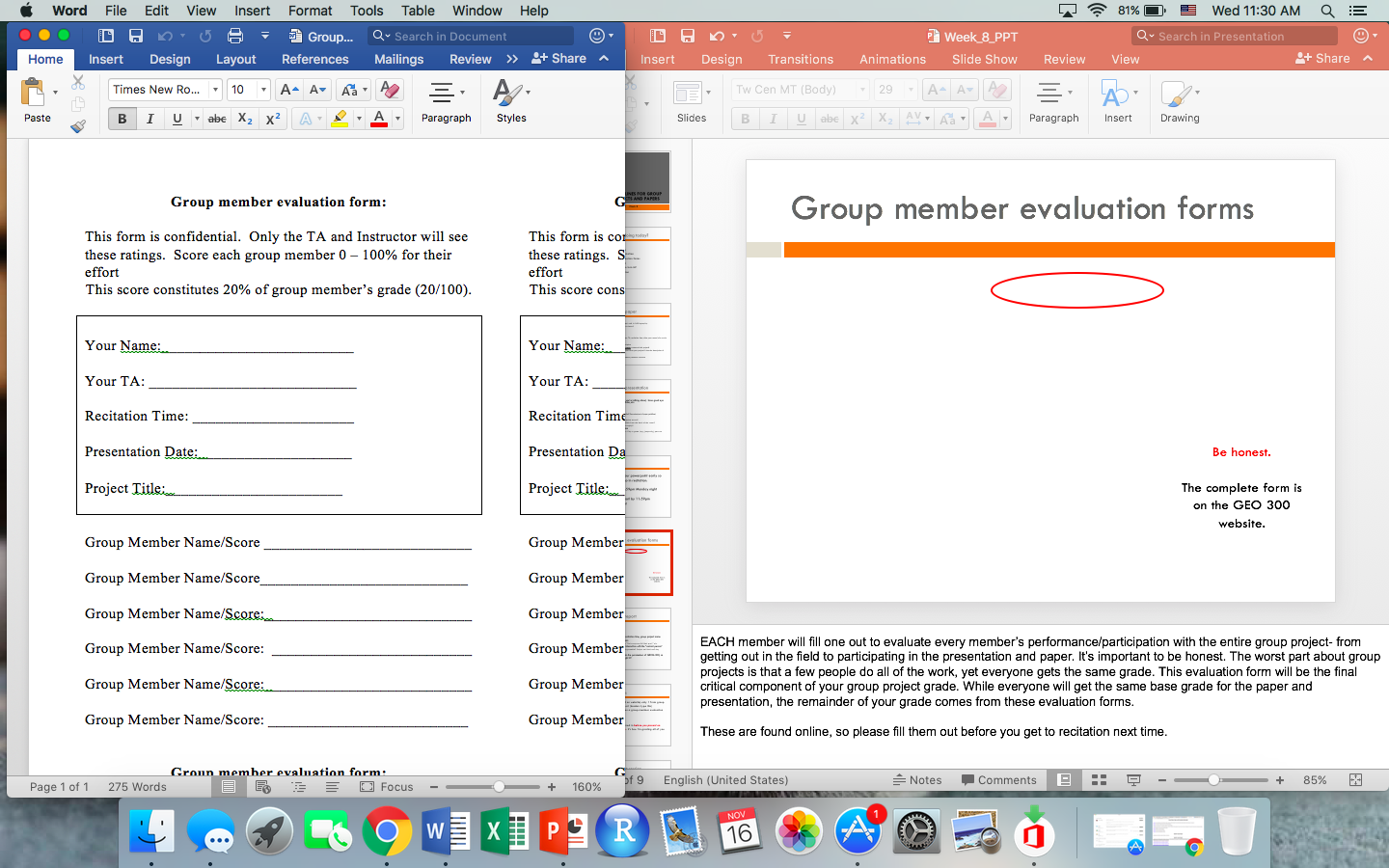 Be honest.

The complete form is on the GEO 300 website.

Please fill out BEFORE you get to Week 10 Recitation.
[Speaker Notes: EACH member will fill one out to evaluate every member’s performance/participation with the entire group project- from getting out in the field to participating in the presentation and paper. It’s important to be honest. The worst part about group projects is that a few people do all of the work, yet everyone gets the same grade. This evaluation form will be the final critical component of your group project grade. While everyone will get the same base grade for the paper and presentation, the remainder of your grade comes from these evaluation forms.

These are found online, so please fill them out before you get to recitation next time.]
Group leader report
1 paragraph

Include
Your name, TA name, recitation time, group project name
Describe group dynamics
“We got along well” or “Not everyone did their part,” etc.
Describe your group’s interaction with the “contact person”
Were they prepared? Agreeable? Project well laid out? Any problems?
Did this project fit within the parameters of GEOG 300, as your instructor has taught it?
[Speaker Notes: Group leader! We like to know how well the project went in terms of communicating with the contact person, and we would also like to know group dynamics. It’s just a paragraph, so it’s simple.]
What do you need to turn in?
1. ONE group scoresheet (found on website)
2. Group leader report (leaders type this)
3. A group member evaluation from EACH member (found on website)
4. Group paper

All of this is to be turned in before you present on your presentation day- it’s how I’m grading all of you at that time!
[Speaker Notes: Okay, so on presentation day, you will give me:

A score sheet (unless I have them with me in class)
Group leader report
Every member’s evaluation form
Group paper

This is all due before you begin presenting.]
Group breakout session
Right now:
Get responsibilities organized
Ask me any questions
Later:
Facilitate emails/meeting outside of class to help out with paper/presentation
[Speaker Notes: Okay, now that I’ve gone over what’s expected, we will now have the time to get into groups and plan your presentation and paper. Again, we are not leaving even if you plan to meet at another time outside of class. You have this time now to talk, so take advantage of it. Feel free to ask any questions. 

[Video clip- optional] Last year when presentations were 15 minutes, we had groups that were really creative with their presentation, and here’s an example. We stopped doing the door hangers because the students didn’t really like it, but this group made the best of it.]